This is a hidden slide
Dear honorable teacher please follow the instructions that has given in the slide notes (under the every slide). It would be helpful to take a successful class. Thanks a lot. I wish you good luck.
WELCOME
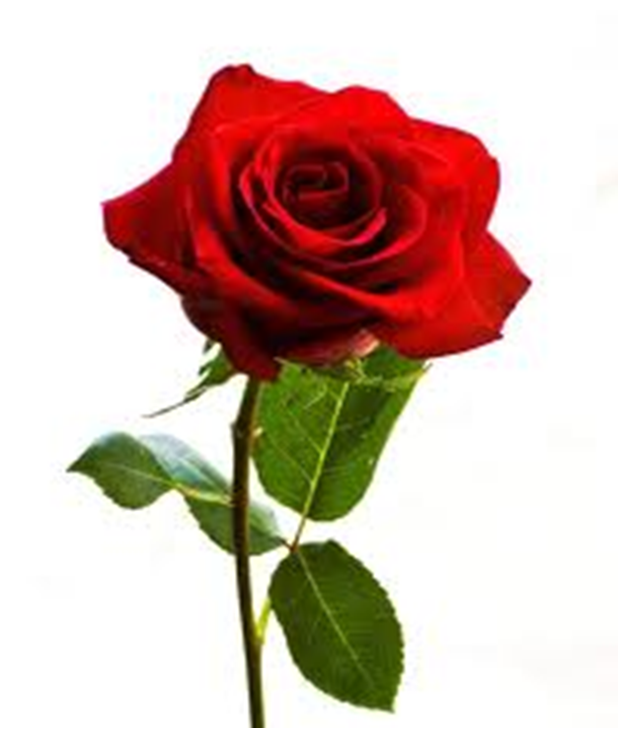 HOW  ARE  YOU ?
IDENTITY
SK.MD. HARUNAR RASHID.
Senior Teacher
Sonatola Model High School
Sonatola, Bogra.
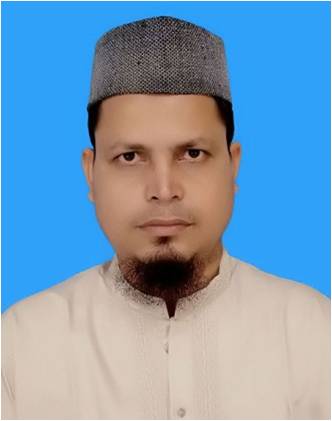 Lesson
ENGLISH GRAMMAR.
Class : Nine & Ten
Unit : Four, Lesson : 2.
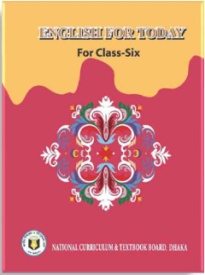 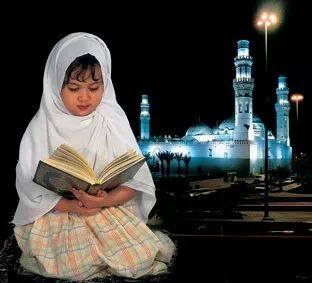 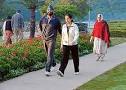 Reading the Quran is a good habit.
Walking is good for health.
Here reading is formed from the word read by adding ing and used as the subject of  a verb and wroks of a noun.
Do you know, here reading (read + ing) what kinds of verb or parts of speech ?
It’s called a Gerund.
Lesson Declaration
So today we shall discuss about
Gerund
LESSON OUTCONES
By the end of the lesson students will have 

 learnt what Gerund is.
Learnt the difference between Participle and Gerund.
Learnt the uses of Gerund & Infinitive instead.
Used appropriate gerundial form of verbs.
Definition of Gerund
A Gerund is that form of the verb which ends in –ing, and has the force of a Noun and a Verb.
The Gerund has the force of a Noun and a Verb: it is a Verbal Noun.
Functions of Gerund :
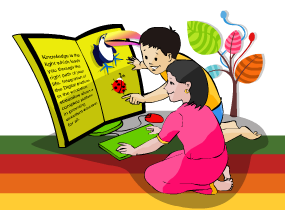 a)  As the subject of a verb :
Reading  is our favourite pastime.
Learning is a continuous process.
Functions of Gerund :
b)  As the object of a verb :
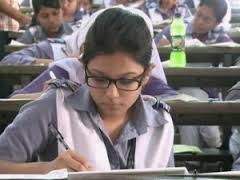 Stop writing.
He learns drawing.
c)  As the object of preposition:
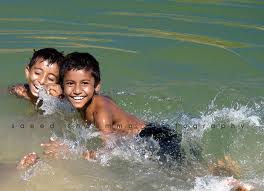 They are fond of swimming
I am thinking of going there.
Functions of Gerund :
d)  As a complement to verb  :
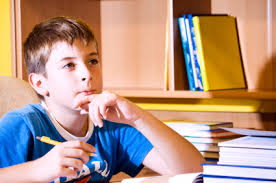 Seeing is believing.
My hobby is reading.
e)  As a part of compound noun :
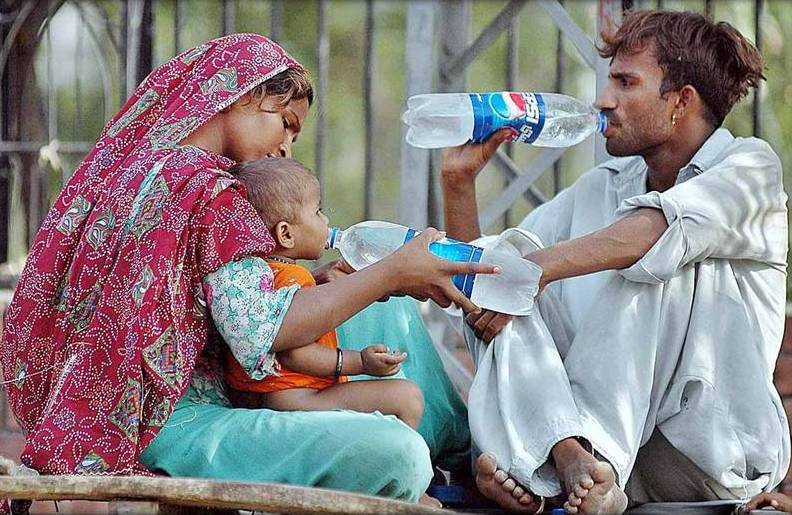 We need safe drinking water.
The police used laughing-gas.
Individual Work
Open your English Grammar book  page no. 26 
Read the passage carefully  : 
Ask and answer with your partner :
       How many verbs with+ ing are there in 	the passage ? Find out them.
       Do all the verbs having ‘ing’ work as 	gerunds or participles ? If not identify 	and show them separately.
       Are there infinitives in the passage ? Find 	out them.
Pair Works
Replace infinitives of the following sentences by gerund.
i,.   To tell a lie is a great sin.
I like to eat vegetables.
His hobby is to travel.
To walk is good for health.
He started to learn English.
It is bad to find fault with others.
To plant a sapling is everybody’s responsibility.
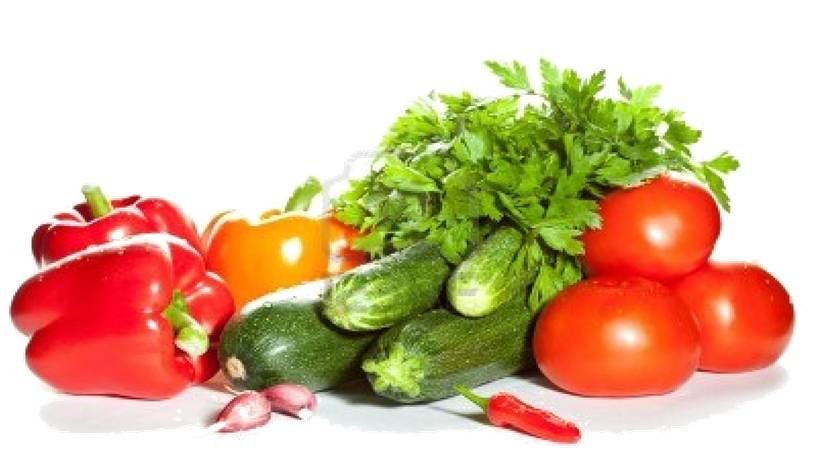 Group Works
Complete the following sentences by using appropriate gerundial form of verbs :
You cannot learn English without (a)……….... the four language skills. (b) ……….. is the first skill you should practise. The second one is (c) ………. . The third one is (d) ……….. while the fourth skill is      (e) ……….. Unless you practise the skills, you cannot succeed in (f) ………..  any foreign language.
Answer : (a)  practising,  (b)  listening,  (c) speaking,  (d) reading,  (e) writing,  (f) learning,
HOME WORK
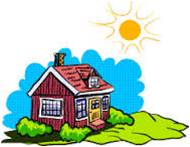 Write the functions of Gerund  :
Acknowledgement
We would like to express our cordial gratitude to the  Ministry of Education, Directorate of Secondary & Higher Education, NCTB, a2i
and
the panel of honorable editors ( Md. Jahangir Hasan, Associate Professor (English) TTC, Rangpur, Ranjit Poddar, Associate Professor (English) TTC, Dhaka, and Urmila Ahmed, Associate Professor (English) TTC, Dhaka, to enrich the contents.
THE END.